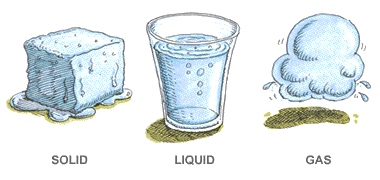 CH 6: Thermal Energy and Society
Review
Section 6.4 pg. 295 #2
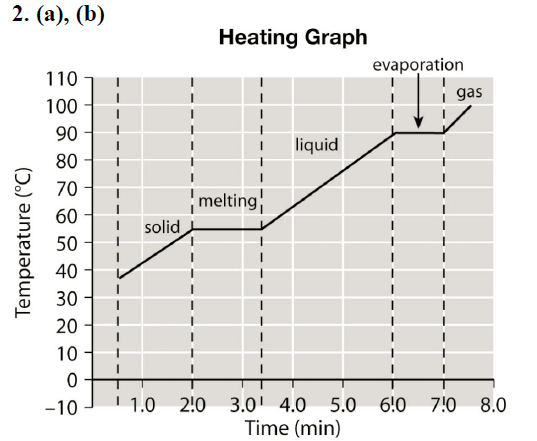 Review pg. 314 #74
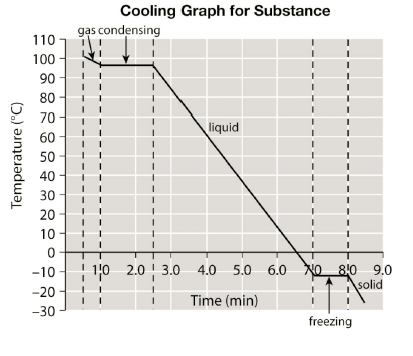